Elektrárny
Zařízení, ve kterém dochází k přeměně různých druhů energie na energii elektrickou
Druhy elektráren
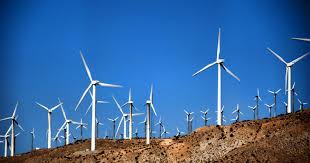 sluneční
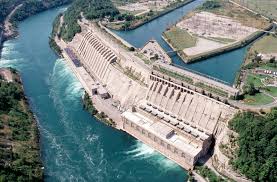 větrná
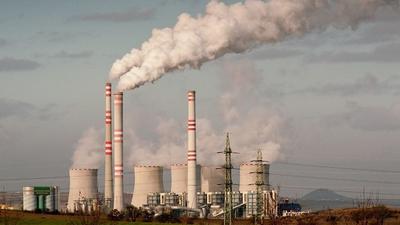 jaderná
vodní
tepelná
Tepelná elektrárna
Teplo se vyrábí spalováním paliv (hnědé uhlí, mazut, zemní plyn)
Výroba až 60 % energie pro ČR
Schéma tepelné elektrárny
Teplo uvolněné při hoření paliv přeměňuje vodu na páru. Ta pohání turbínu a rotor generátoru.
Generátor vytváří elektrickou energii.
Prunéřov, Počerady, Tisová, Poříčí, Mělník
Červeně označené jsou tepelné el.
Jaderná elektrárna
Palivo – uran
Dochází ke štěpení jader uranu, při kterém vzniká energie
Výroba až 35 %  energie pro ČR
Výroba energie v jaderné elektrárně
V jaderném reaktoru probíhá štěpení jader atomů uranu. Vzniká tepelná energie. 
Mezi tyčemi proudí voda, která se ohřívá na vysokou teplotu. Z ní vzniká pára, ta roztočí turbínu a generátor.
Generátor vyrábí elektrickou energii.
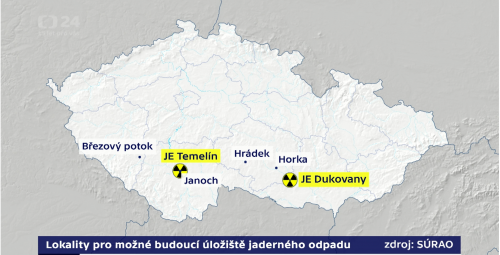 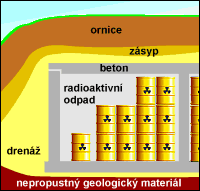 Uložení radioaktivního odpadu
Temelín, Dukovany
Žlutě označené jaderné el.
Sluneční (fotovoltaická) elektrárna
Sluneční záření vzniká díky rekci, při které se vodík přeměňuje na helium
Solární panely – sluneční záření přeměňují na tepelnou energii
Výroba asi 2,5 % energie pro ČR
Větrná elektrárna
Princip
Vítr roztočí turbínu, větrná en. Přeměněna na mechanickou.
Tu generátor přemění na elektrickou
Energie pro ČR – 1 %
Výskyt v ČR
Místa s dobrými povětrnostními podmínkami ( hory, pobřeží moří)
Ústecko – Kryštofovy Hamry
Liberecko – Václavice
Kladno – Pchery
Jesenicko - Ostružné
Vodní elektrárna
Princip
Vodní proud roztočí turbínu, generátor přeměňuje mechanickou energii na elektrickou
Energii pro ČR asi 4 %
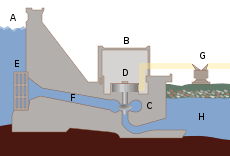 Orlík, Slapy, Lipno, Mohelno, Vranov
Geotermální elektrárna
Princip
tepelná energie Země je přeměněna na elektrickou energii
V ČR – Liberec, Ústí nad Labem, Litoměřice
Ve světě – Island, Itálie, Nový Zéland
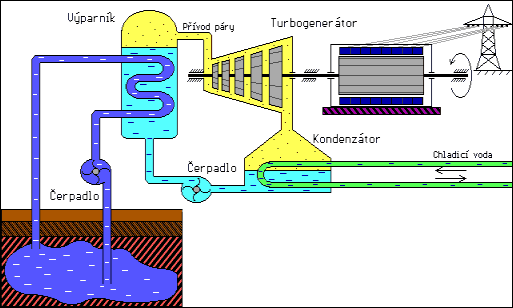